Explain if the items have undergone a permanent or temporary change. Then explain if the molecules have changed.
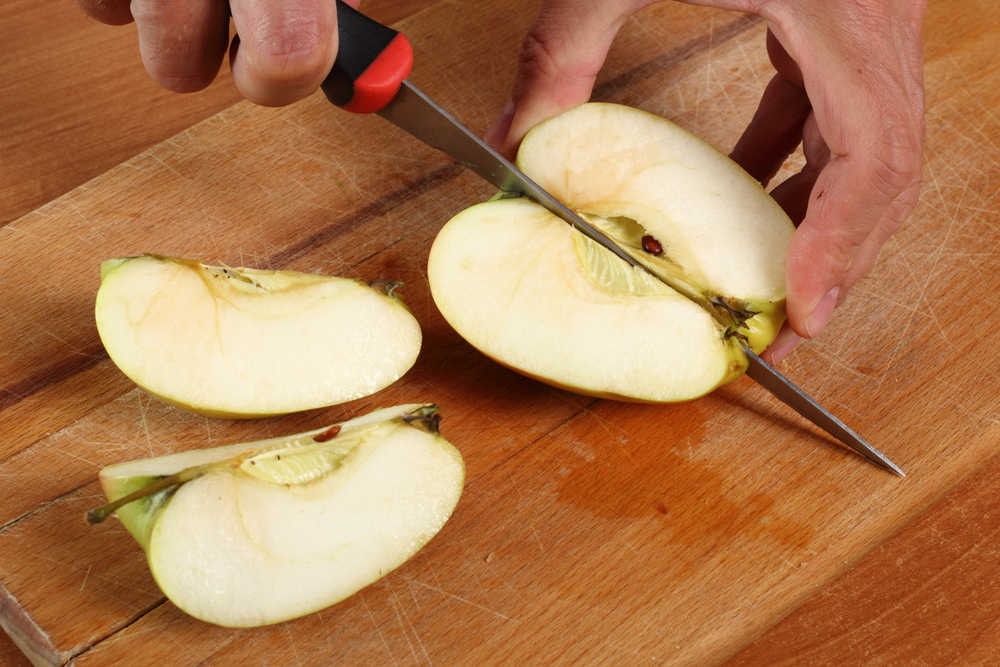 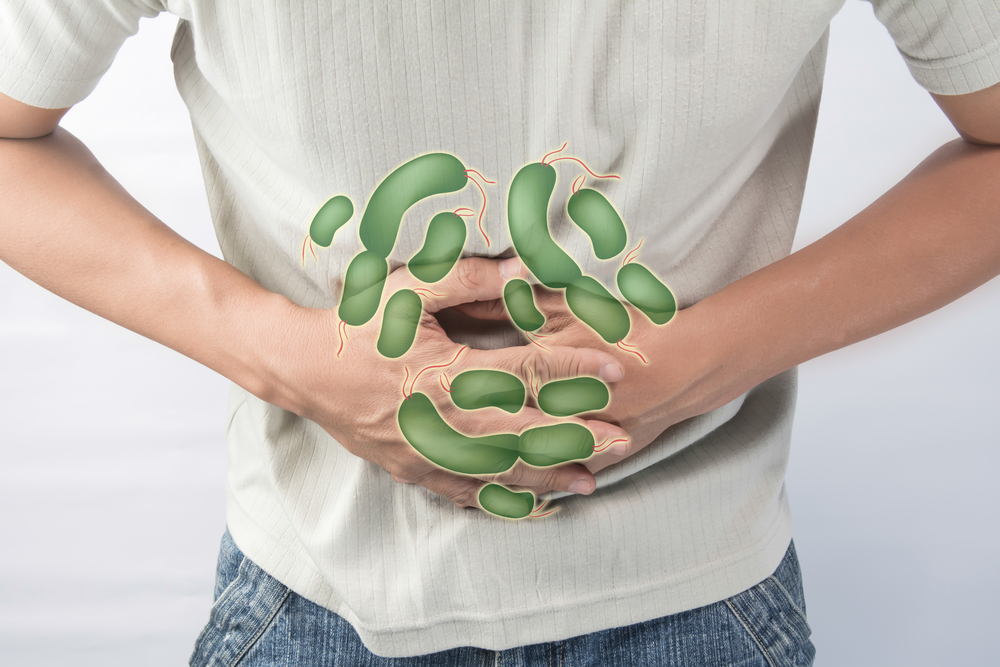 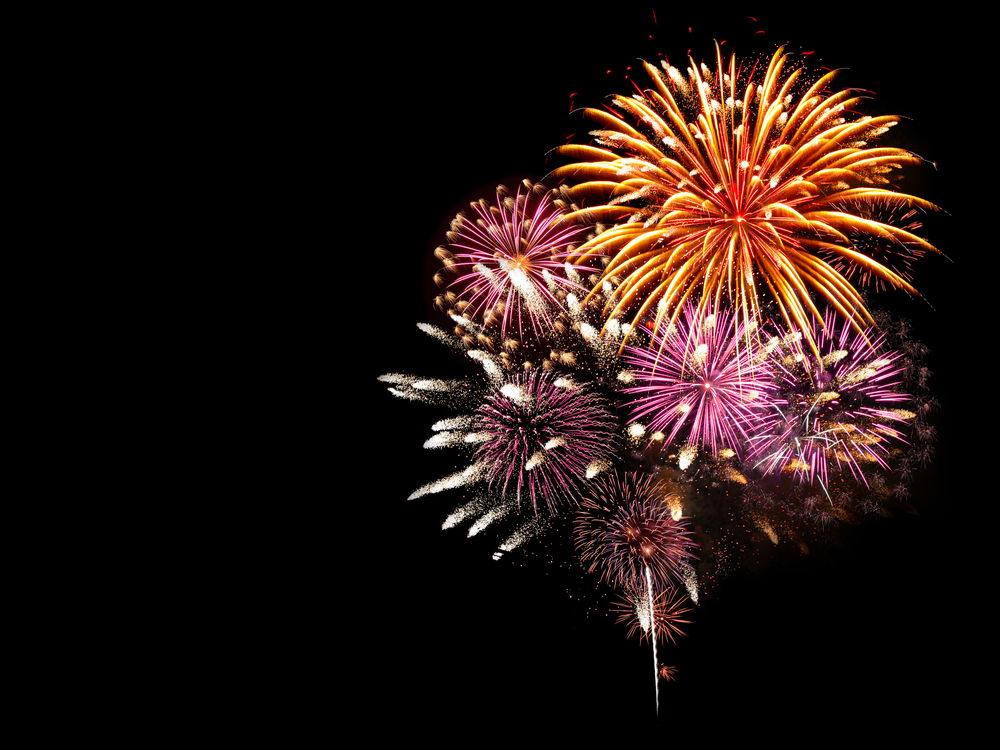 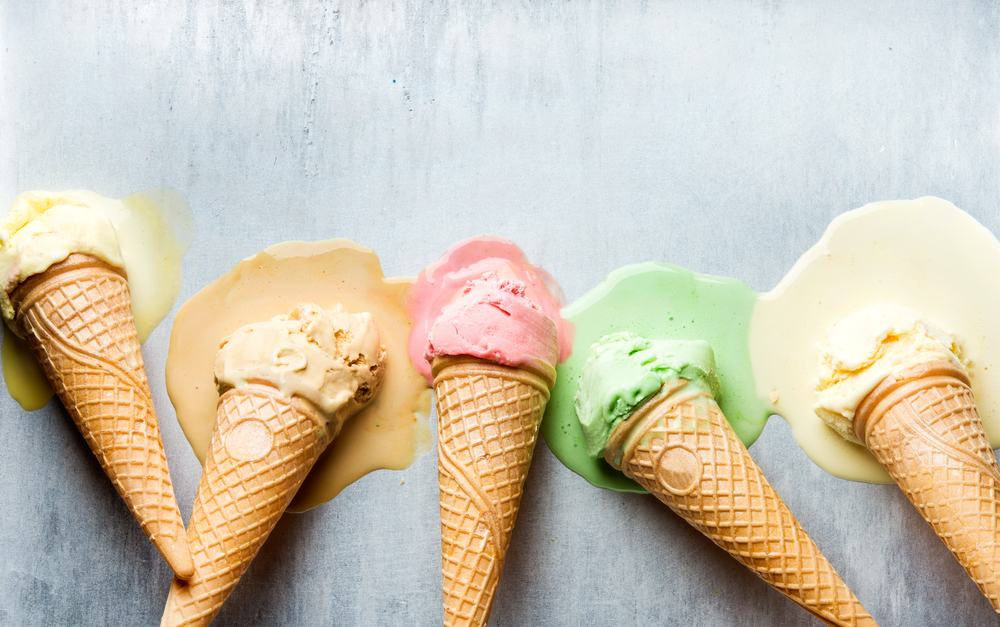 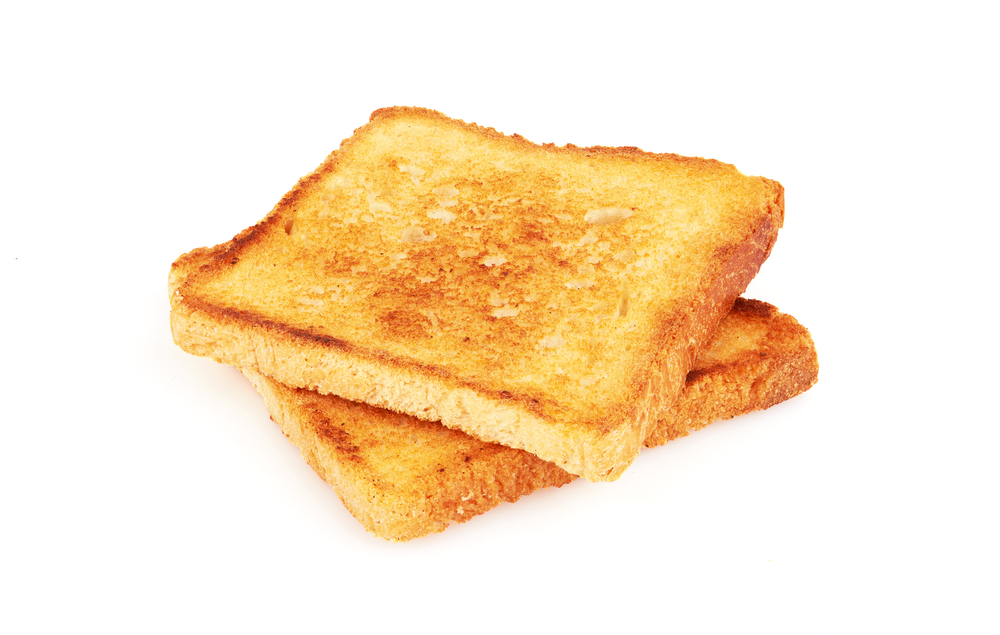 Explain if the items have undergone a permanent or temporary change. Then explain if the molecules have changed.
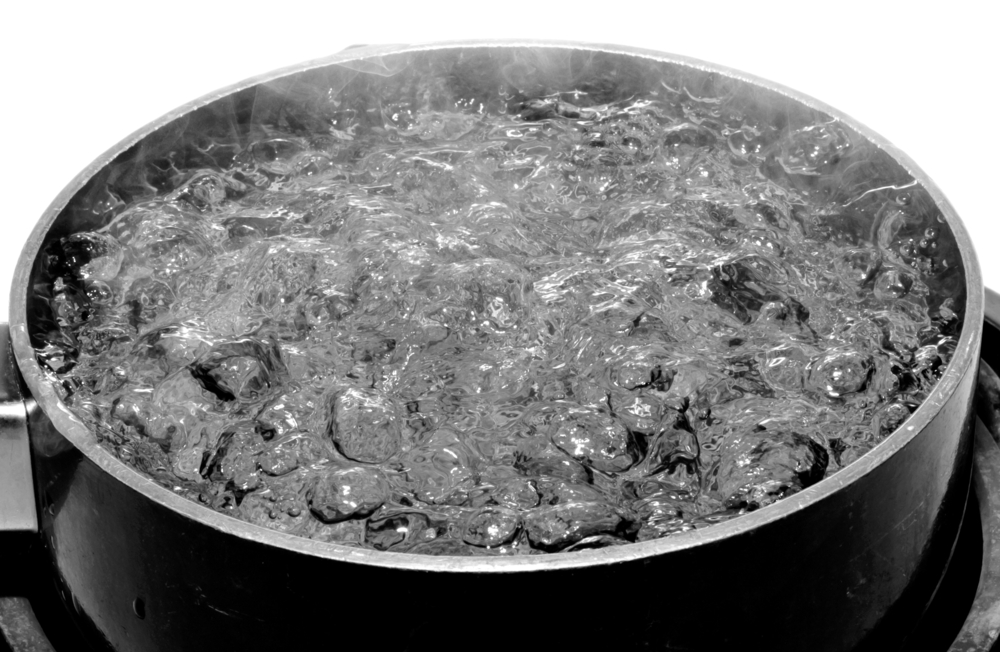 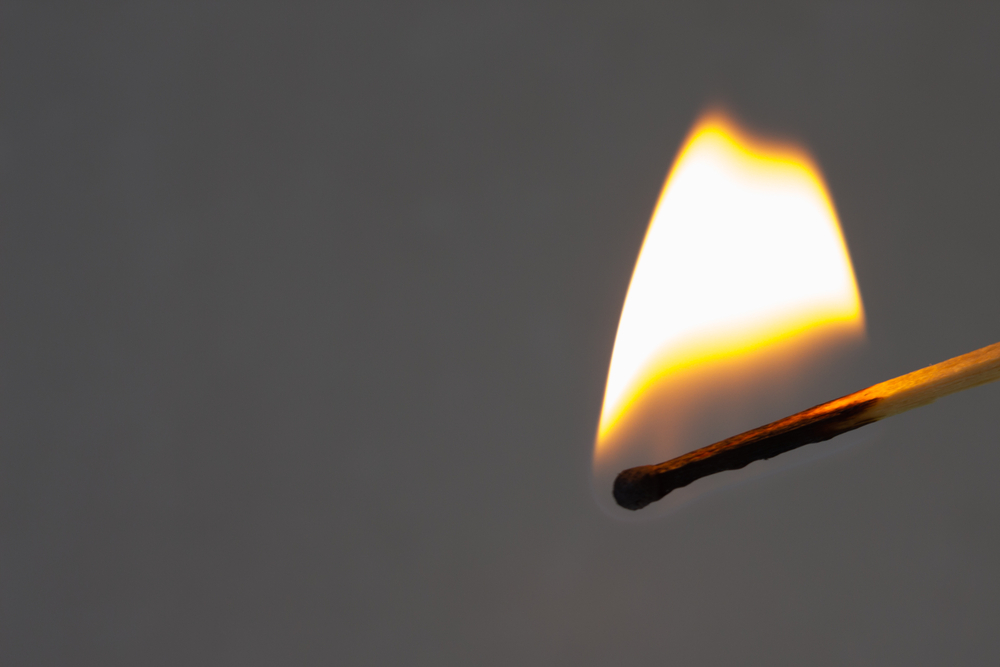 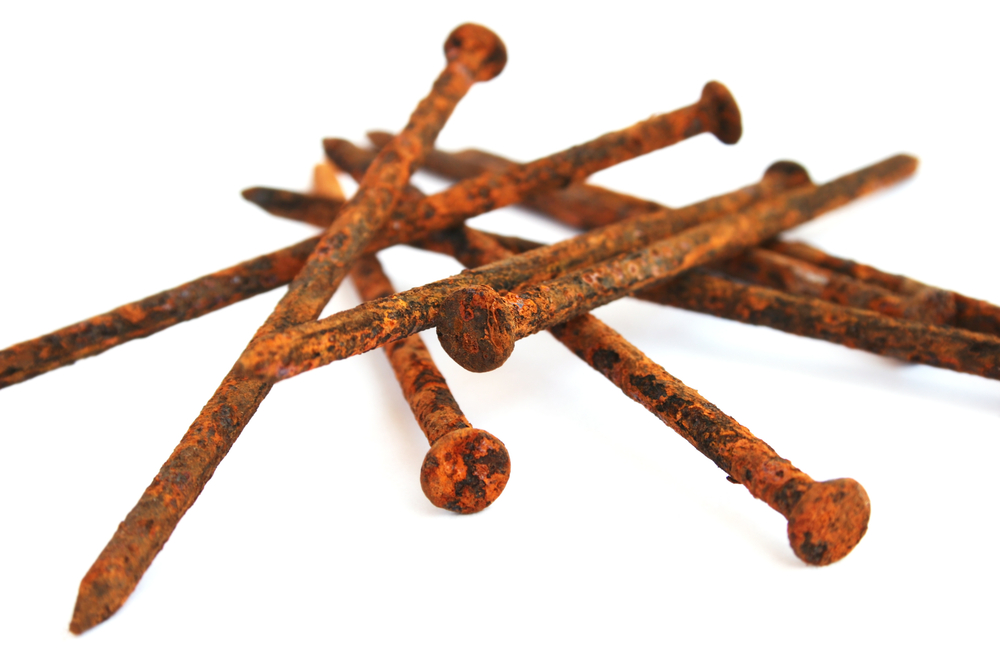 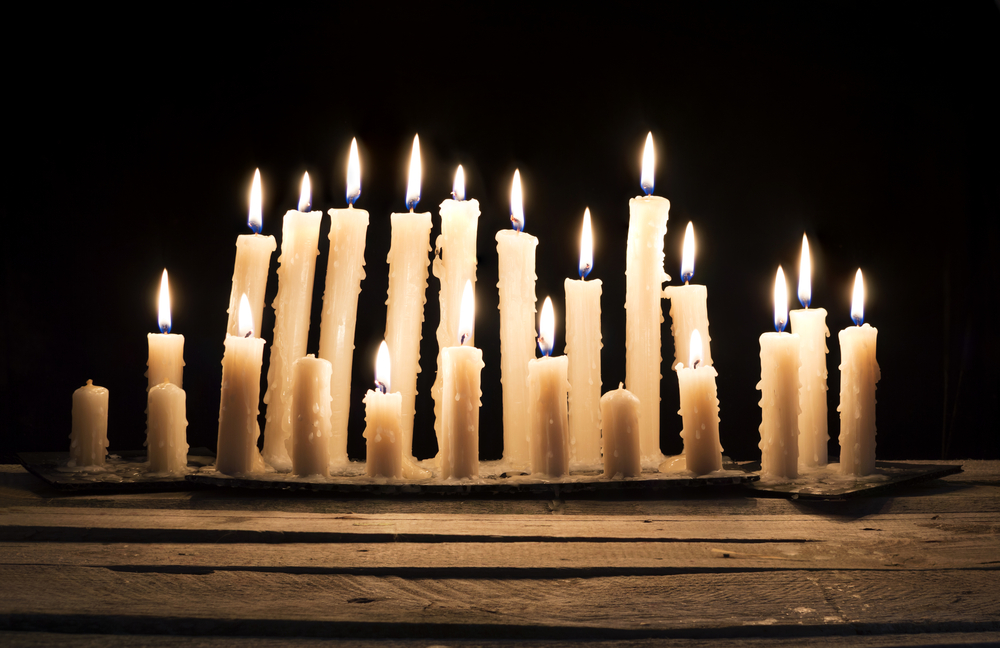 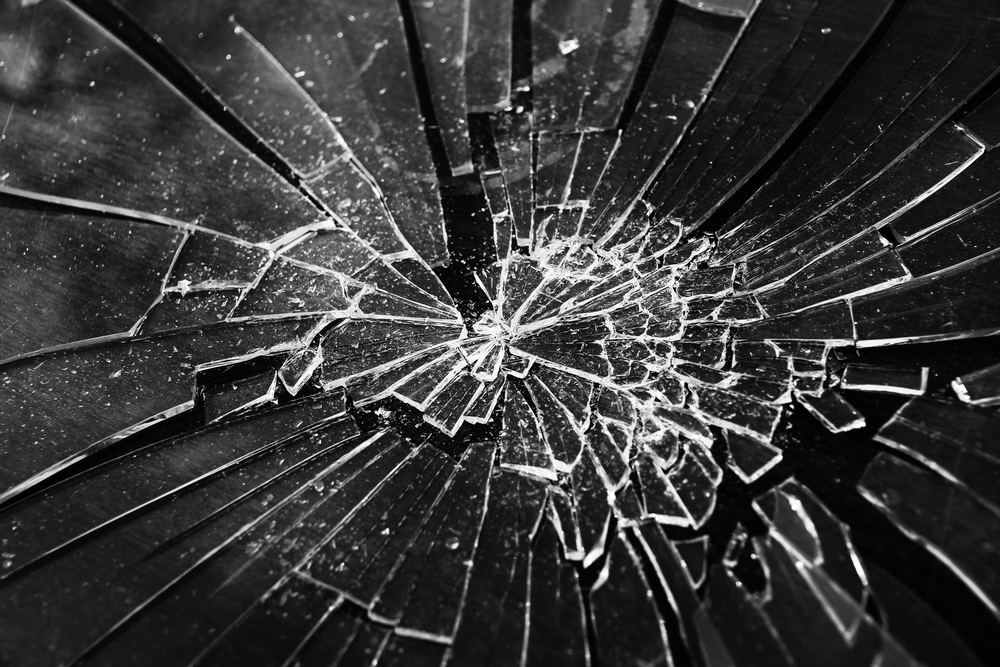